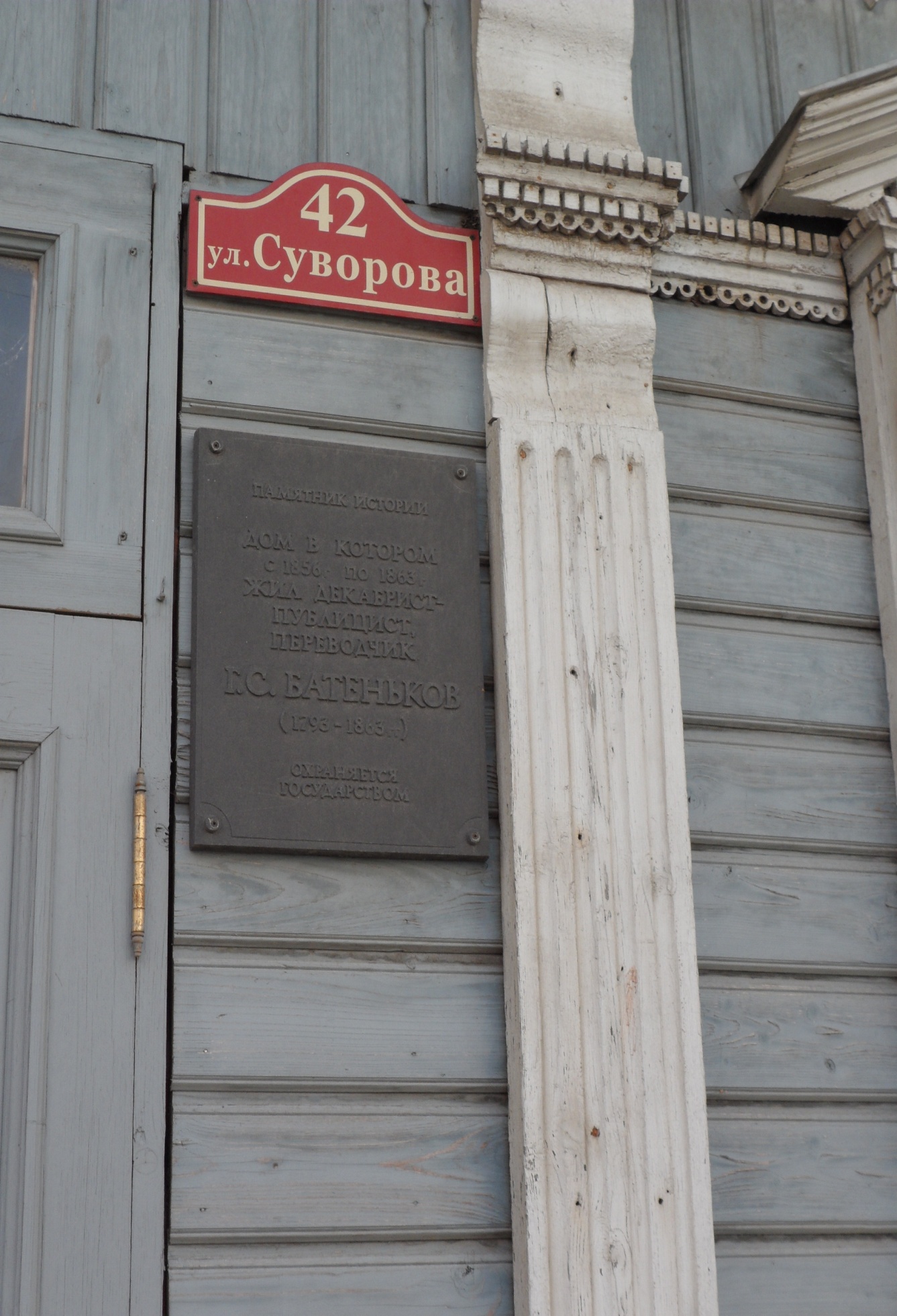 Музей декабристов
Музей отечественной войны 1812
Автор: учитель физики МБВ(С)ОУ «О(С)ОШ №1» г. Калуги
Кузьмина Л. В.
Открытие музея
22 февраля 2012 г. в мемориальном доме декабриста 
Г.С. Батенькова, участника заграничных походов 1813 – 1814 гг., открылся Музей 1812 года, в котором посетитель имеет возможность познакомиться с комплексом предметов, относящихся к эпохе 1812 г.
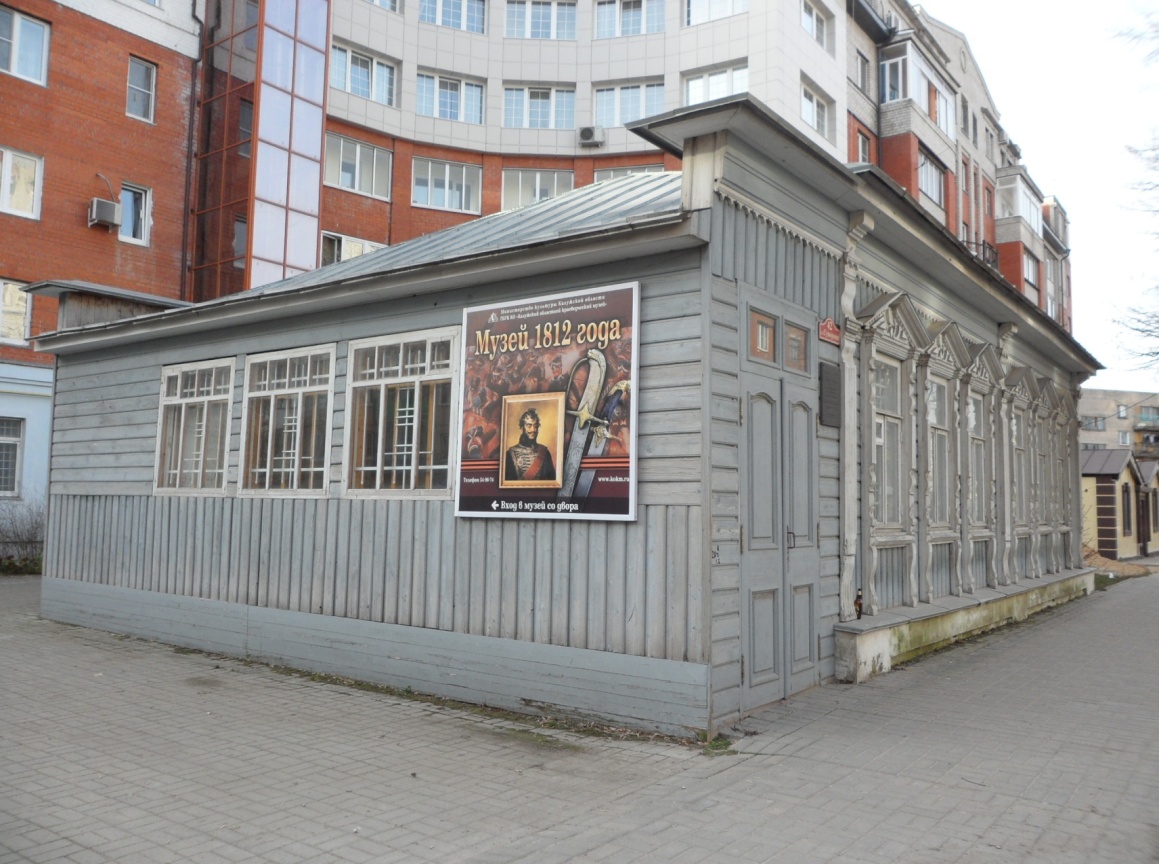 Батеньков Г. С.
5 апреля 1793 г. в Тобольске родился Гавриил Степанович Батеньков,
русский поэт, декабрист, участник
Отечественной войны 1812 года. После амнистии по делу декабристов в 1856 году купил дом в Калуге на Дворянской улице. 
Умер в Калуге 10 ноября 1863 года, похоронен в селе Петрищево Белевского уезда Тульской губернии.
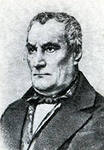 Александр I Павлович
Александр I Павлович Благословенный (12 (23) декабря 1777, Санкт-Петербург — 19 ноября 
(1 декабря) 1825, Таганрог) — император и самодержец Всероссийский (с 12 (24) марта 1801 года), старший сын императора Павла I и Марии Фёдоровны.
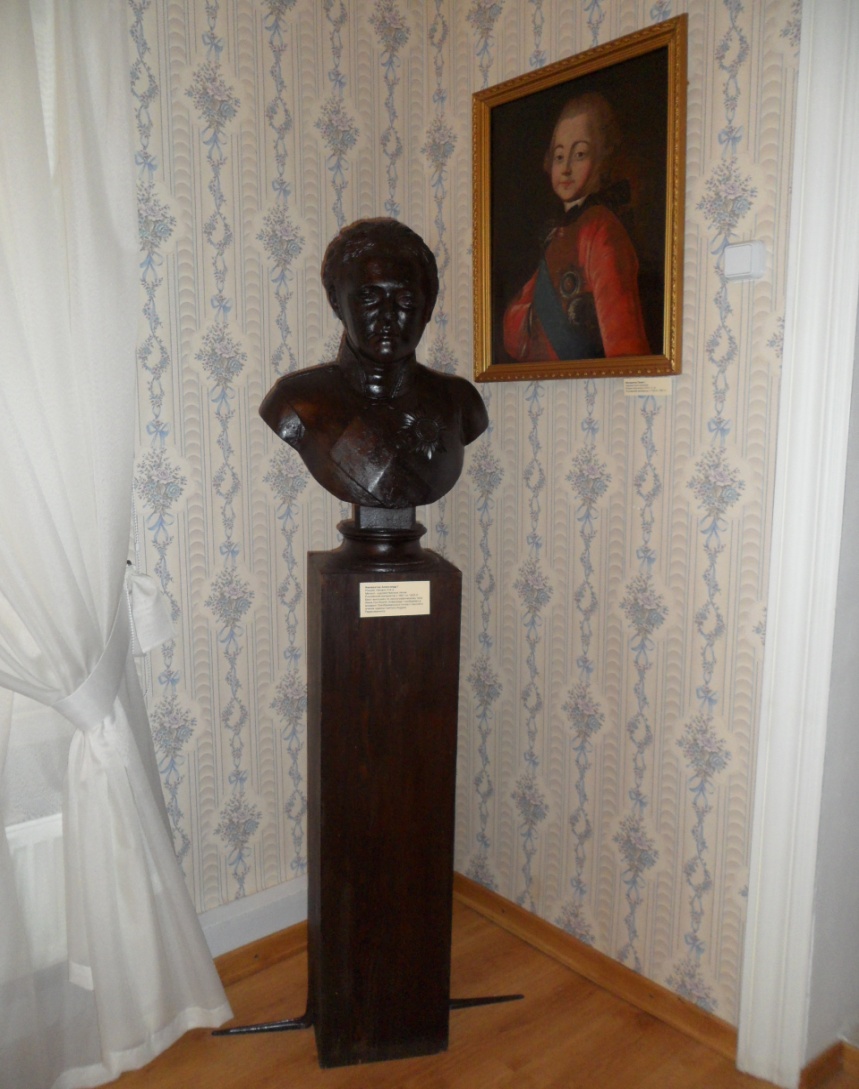 Семён Артамонович Старичков
Калужская земля богата именами героев, подвиги которых навечно запечатлелись в истории России. Один из них - спасение в сражении при Аустерлице 20 ноября (2 декабря по новому стилю) 1805 г. знамени Азовского мушкетёрского полка - совершил унтер-офицер Семён Артамонович Старичков.
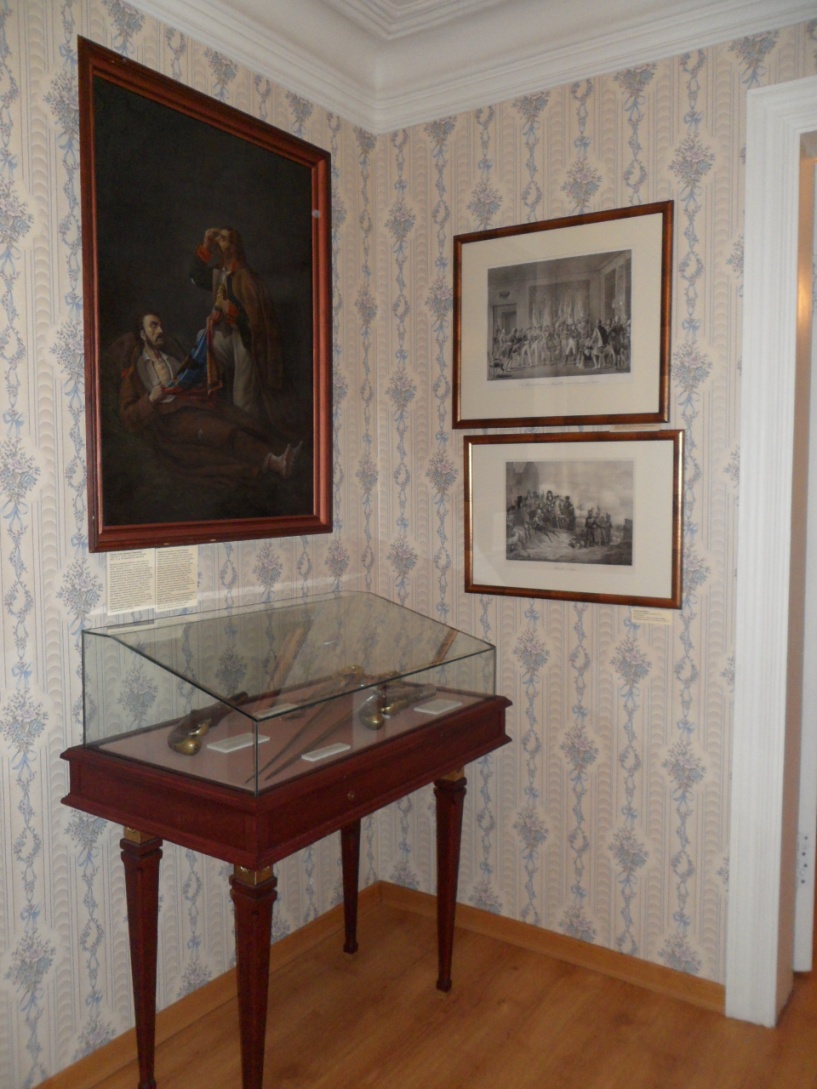 Война с Наполеоном
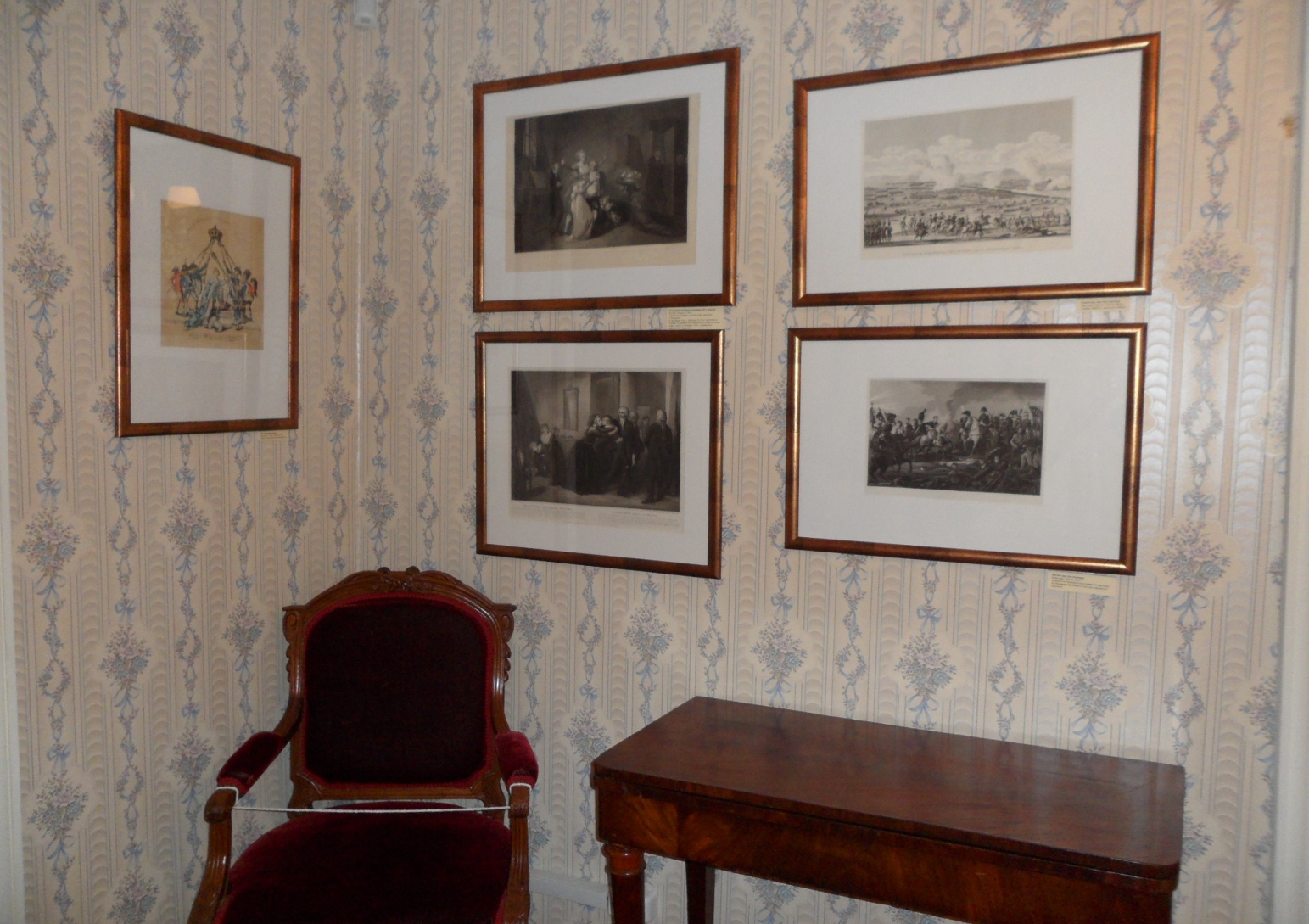 Битва при Эйлау
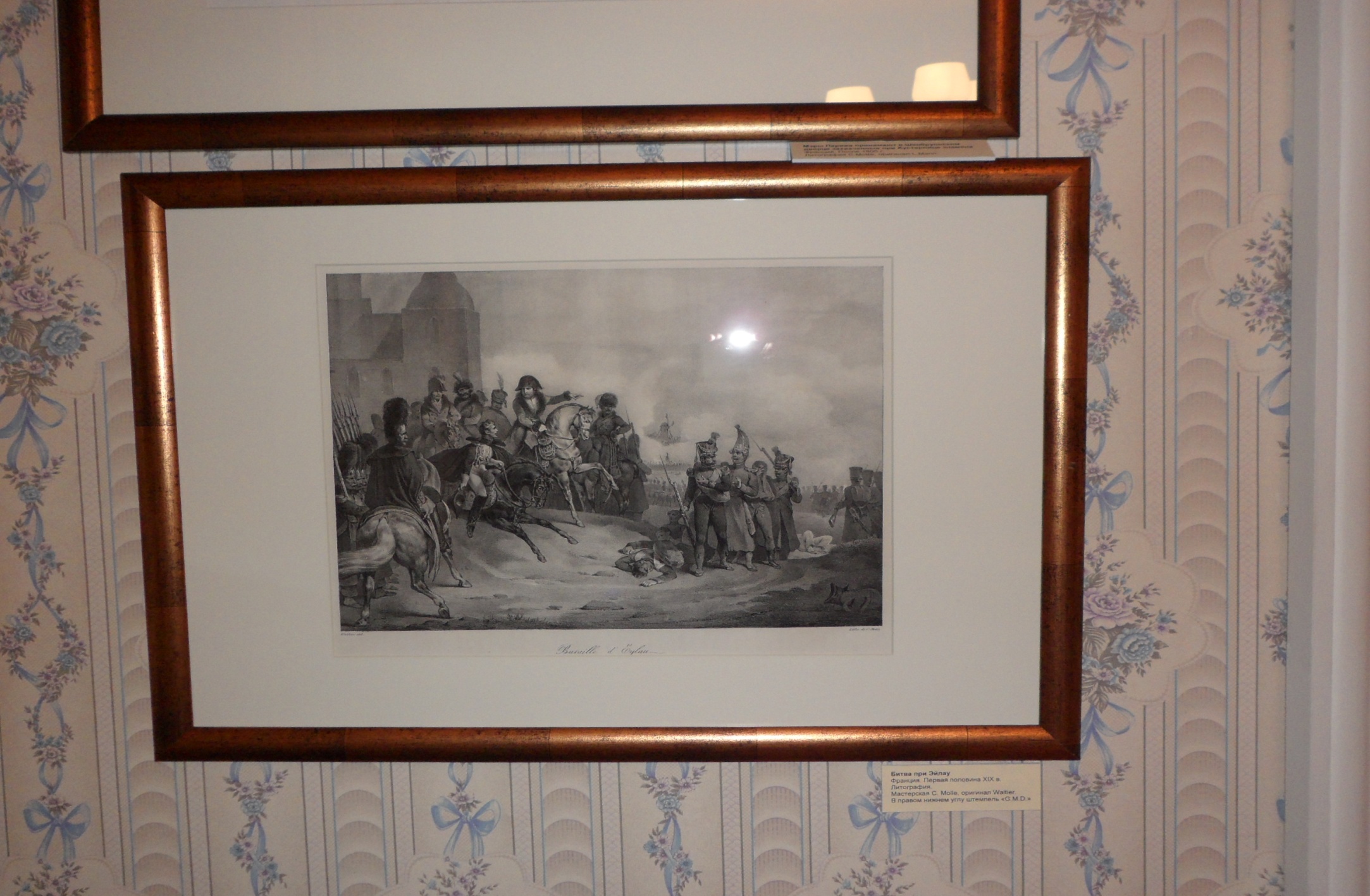 Оружие войны
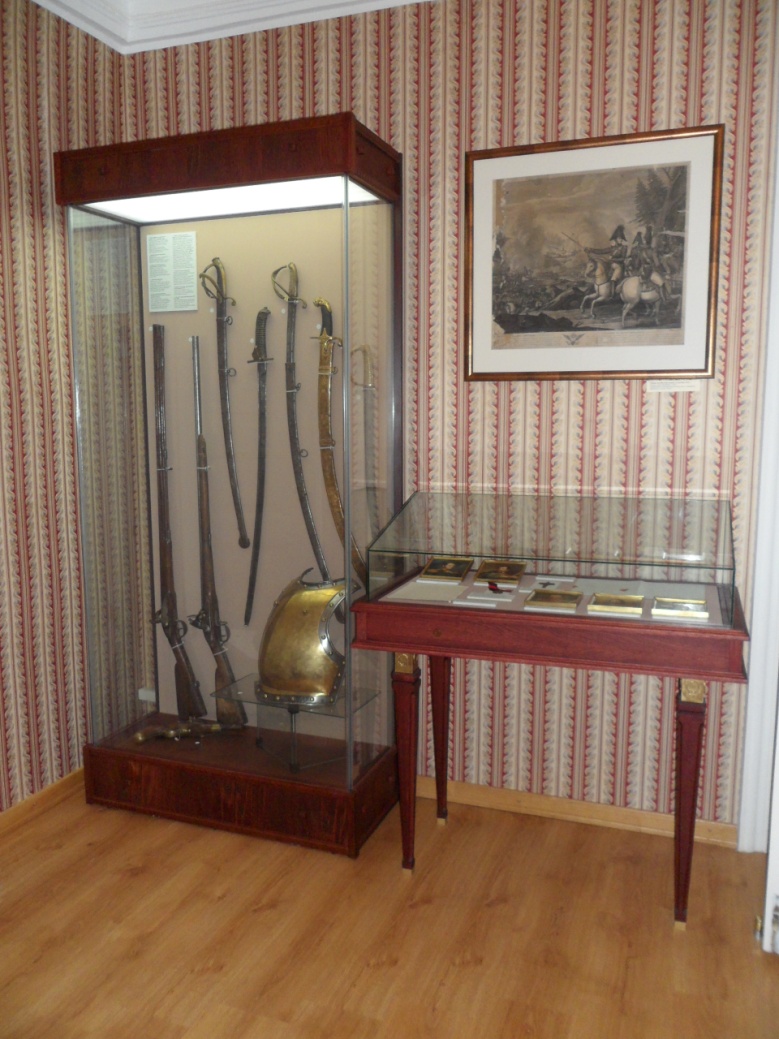 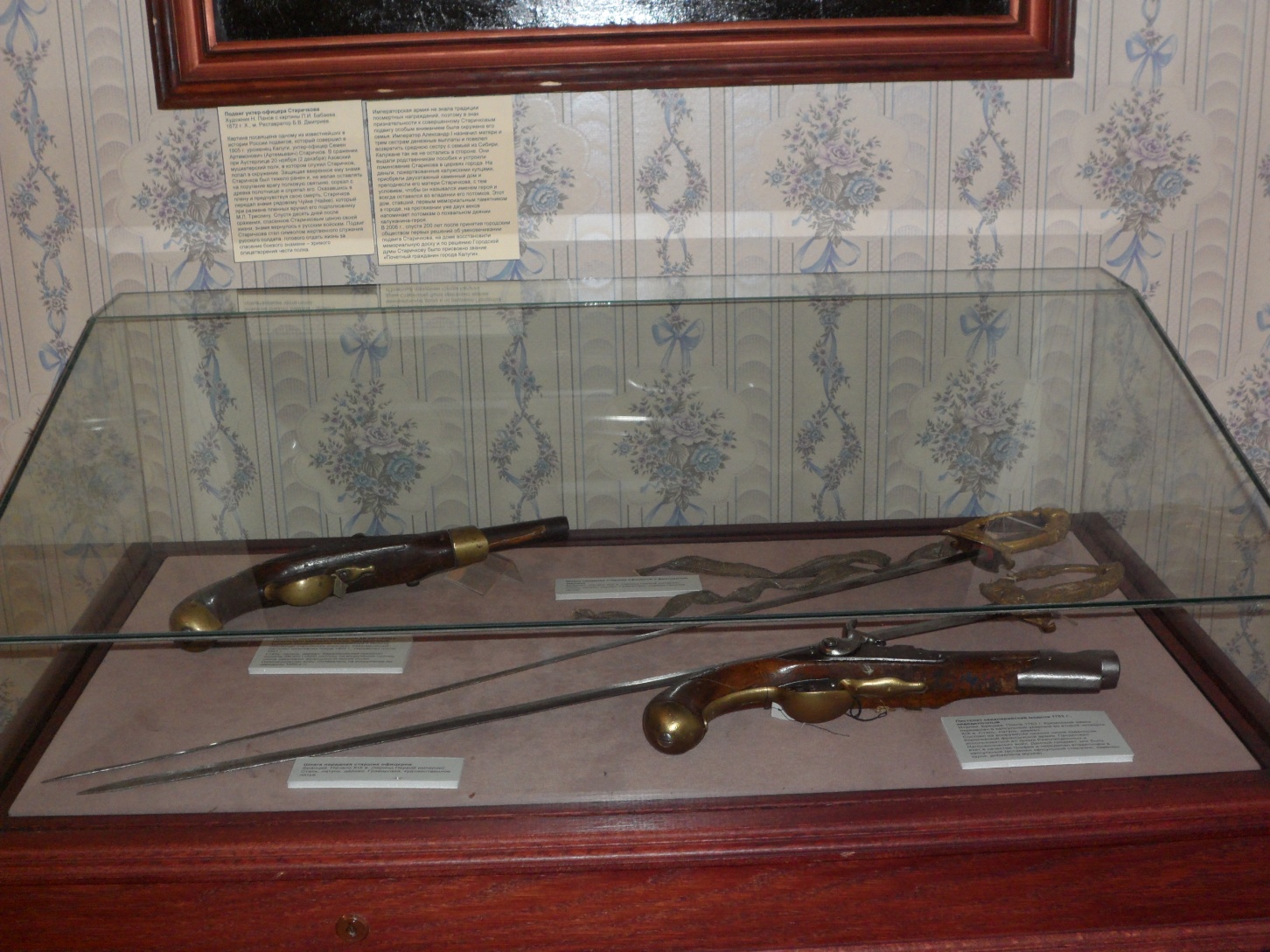 Калужский губернатор
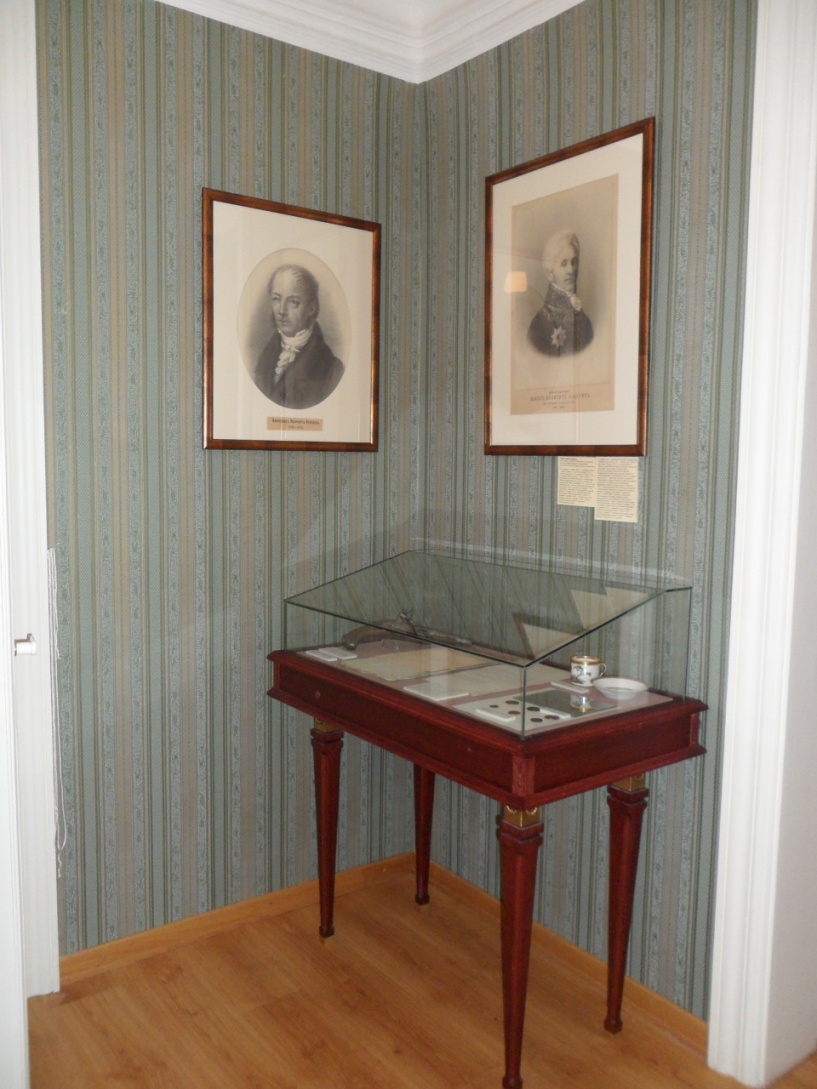 Павел Никитич Каверин (1763 – 1853) 
– тайный Советник, в период Отечественной войны 1812 г. руководил Калужской 
губернией.
На фото справа.
Приказ по армии Кутузова
Зал 1812 года
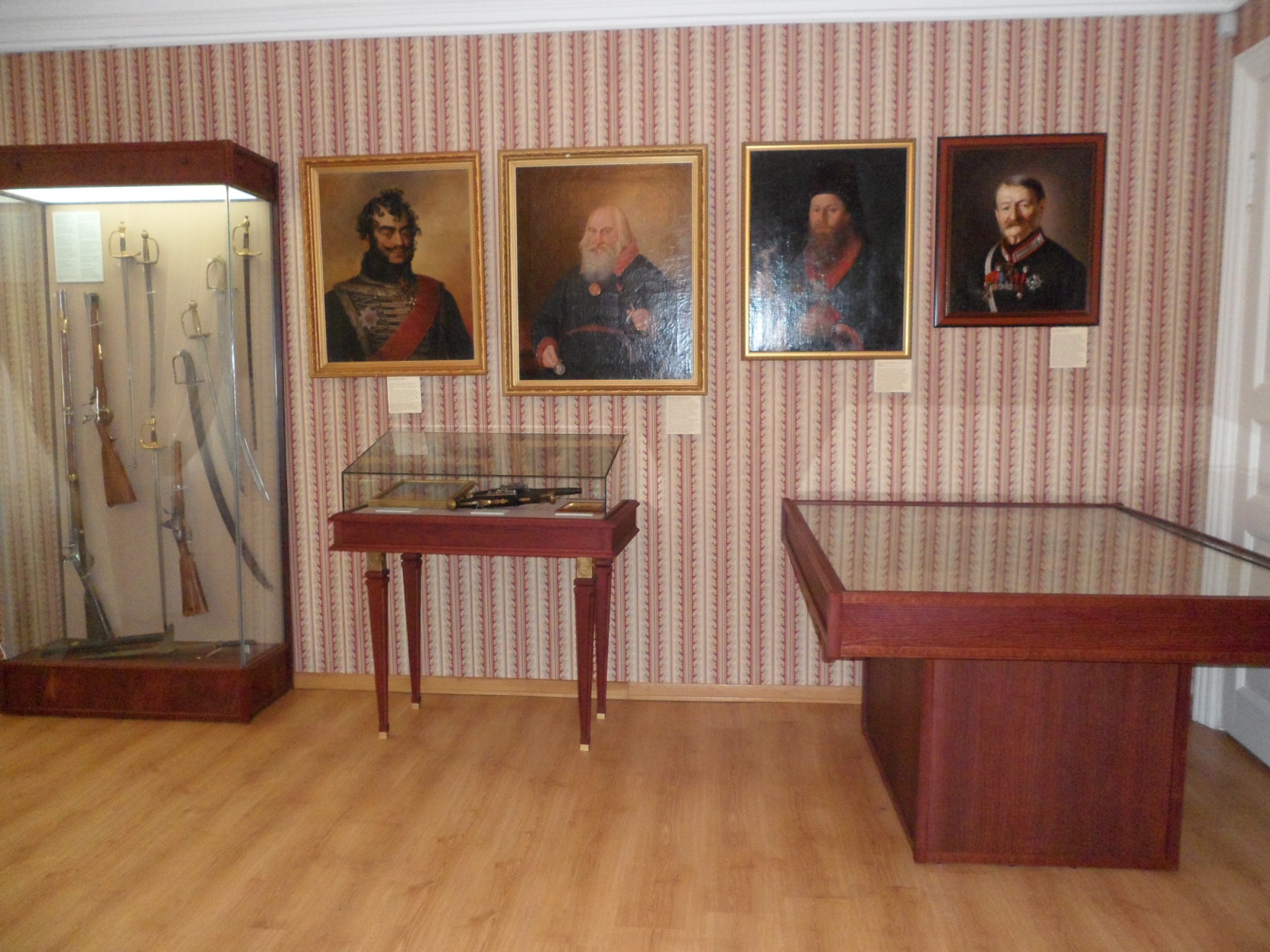 Знамя полка
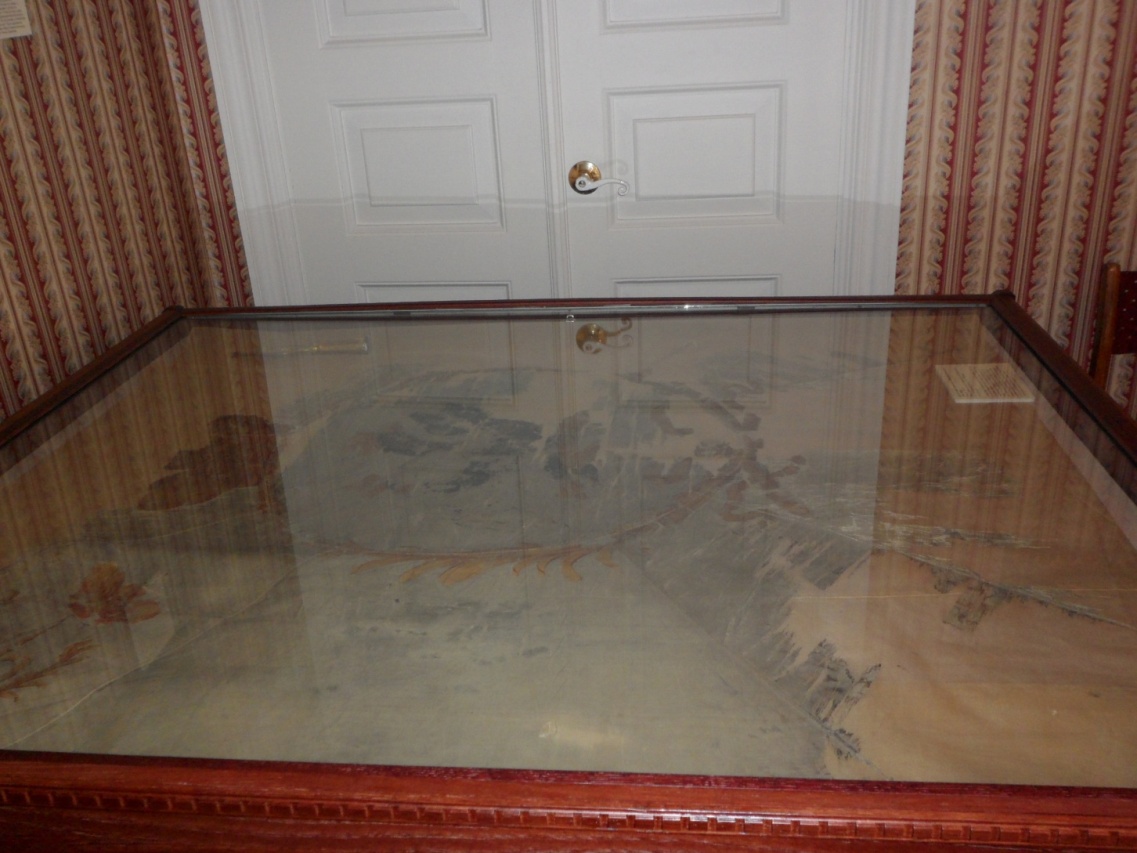 Это знамя Азовского мушкетёрского полка образца 1803 г., с которым полк прошёл войну 1812 и кампании 1813
Хоругвь Калужского ополчения, сопровождавшую его в борьбе с противником в 1812 и 1813 гг., напротив портрет Ртищева  М. Л. – гвардии прапорщика. В 1812 году предводитель дворянства Мещёвского уезда.
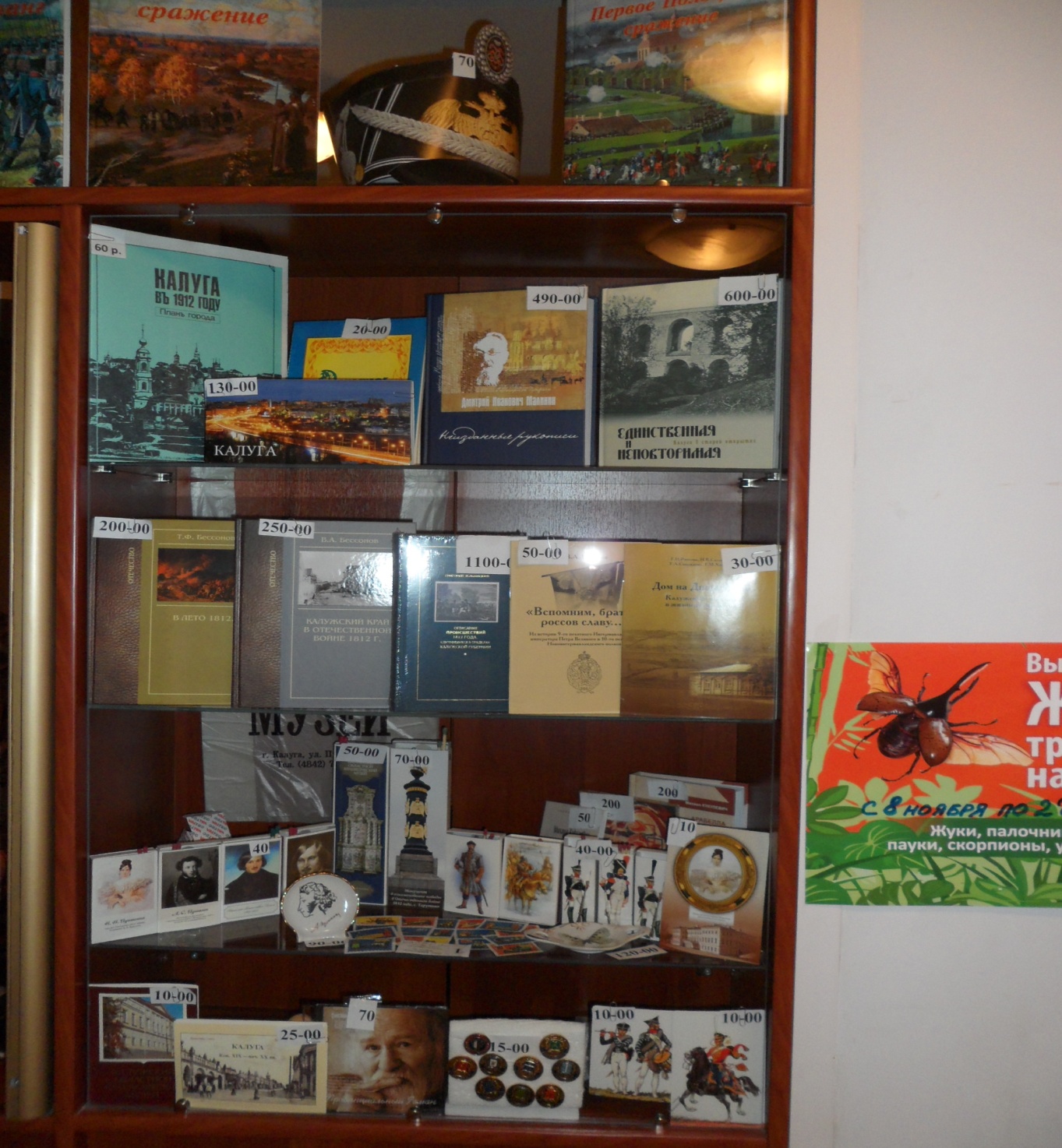 Литература:
Фотографии сделаны мной в музее.
Там же можно приобрести книги и
Другую печатную продукцию по истории
Отечественной войны 1812 года.